Презентація курсу “ФОРМУВАННЯ КОНКУРЕНТОСПРОМОЖНОСТІ ПІДПРИЄМСТВ  В КОНТЕКСТІ КРАЇН-ЧЛЕНІВ ЄС”
Викладач: 
Д.е.н., професор
Гамова О.В.
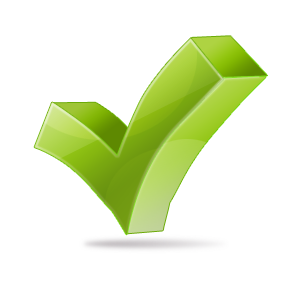 Яка мета вивчення курсу?
Мета вивчення навчальної дисципліни «Формування конкурентоспроможності підприємств в контексті країн-членів ЄС» є ознайомлення здобувачів третього рівня вищої освіти із показниками та фактори міжнародної конкурентоспроможності підприємств (організацій), основними типами міжнародних стратегій конкурентної поведінки, заходами регулятивно-правової політики у сфері конкуренції на національному та міжнародному рівнях, що сприятиме поглибленню й систематизації відповідних наукових теоретичних знань та формуванню вмінь розробляти програми підвищення конкурентоспроможності в умовах євроінтеграції, оцінювати ефективність конкурентних стратегій, визначати шляхи розв`язання проблем, формувати конкурентні переваги.
Основними завданнями вивчення дисципліни «Формування конкурентоспроможності підприємств в контексті країн-членів ЄС» є: ознайомлення  аспірантів з сучасними економічними концепціями та термінологічним апаратом наукового дослідження; формування розуміння основних типів міжнародних стратегій конкурентної поведінки, вміння оцінювати їхню ефективність; формування розуміння  теоретичних і практичних проблем та шляхів їх вирішення в обраній галуз, вміння досліджувати та оцінювати економічні джерела інформації за допомогою сучасних технологій, вивчати питання управління в економіці та розв’язувати проблеми управління діяльністю підприємств, нейтралізації ризиків з врахуванням соціальних, економічних, кадрових аспектів; формування вміння аналізувати та синтезувати проблеми в економіці, визначати рішення науково-практичних проблем, використовувати методи оцінки конкурентоспроможності, впроваджувати програми підвищення конкурентоспроможності підприємств в умовах євроінтеграції.
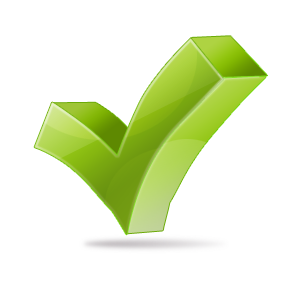 Що ми будемо вивчати?
Змістовий модуль 1 Теоретичні основи формування міжнародної конкурентоспроможності підприємства
Тема 1. Теоретико–методологічні основи формування міжнародної конкурентоспроможності підприємства
Тема 2. Конкурентне середовище підприємства
Змістовий модуль 2.  Методологічні засади оцінювання конкурентоспроможності підприємства та формування конкурентних переваг
Тема 3. Методологічні засади оцінювання та управління конкурентоспроможністю підприємства
Тема 4. Конкурентні переваги підприємства
Змістовий модуль 3. Конкурентні позиції українських підприємств на європейському ринку
Тема 5. Конкурентні позиції українських підприємств на європейському ринку: галузеві аспекти
Тема 6. Конкурентоспроможність продукції підприємств машинобудування в період євроінтеграції України в Європейський Союз
Тема 7. Конкурентоспроможність сільськогосподарської продукції вітчизняних аграрних підприємств в умовах євроінтеграції
Змістовий модуль 4. Розробка та забезпечення реалізації програм підвищення конкурентоспроможності підприємств в умовах Євроінтеграції
Тема 8. Теоретико-методичні засади формування та впровадження програми підвищення конкурентоспроможності підприємств в умовах Євроінтеграції
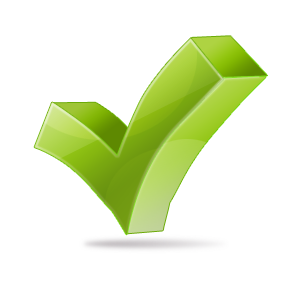 Як ми будемо вивчати?
Групові проекти
Груповий проект (3-4 студенти) передбачає наукове дослідження за обраною темою з переліку запропонованих тем або студенти може обрати тему самостійно, але погодивши її з викладачем. Проект передбачає підготовку наукової роботи та презентації. 
Обсяг наукової роботи не повинен перевищувати 30 друкованих сторінок.
Наукова робота повинна містити такі структурні елементи: титульний аркуш; змiст; вступ; теоретична частина; практична частина; висновки; перелiк посилань; додатки.
Дякую за увагу!